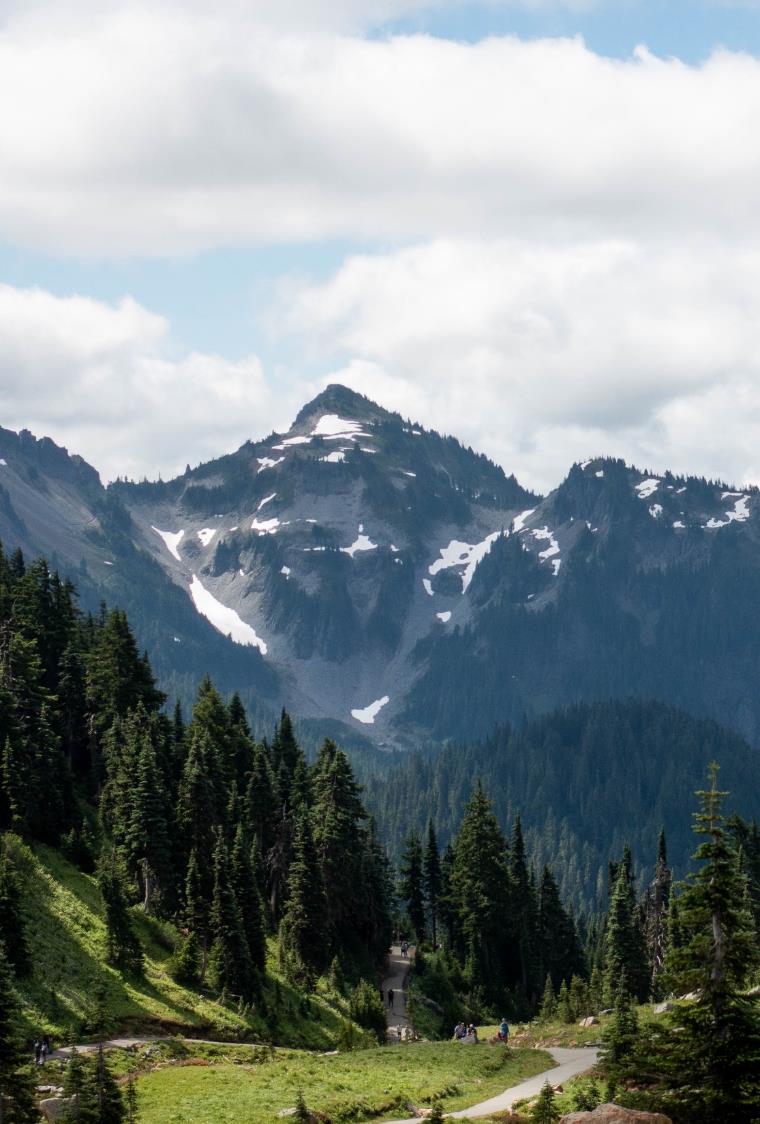 Resource Damage Assessment Committee Meeting
The meeting will begin shortly
Please keep your microphone muted unless speaking
Webcam is optional
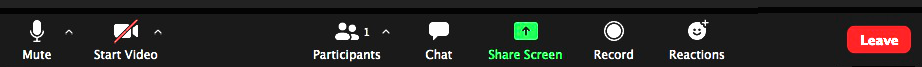 1
[Speaker Notes: *Friendly idle chit-chat*]
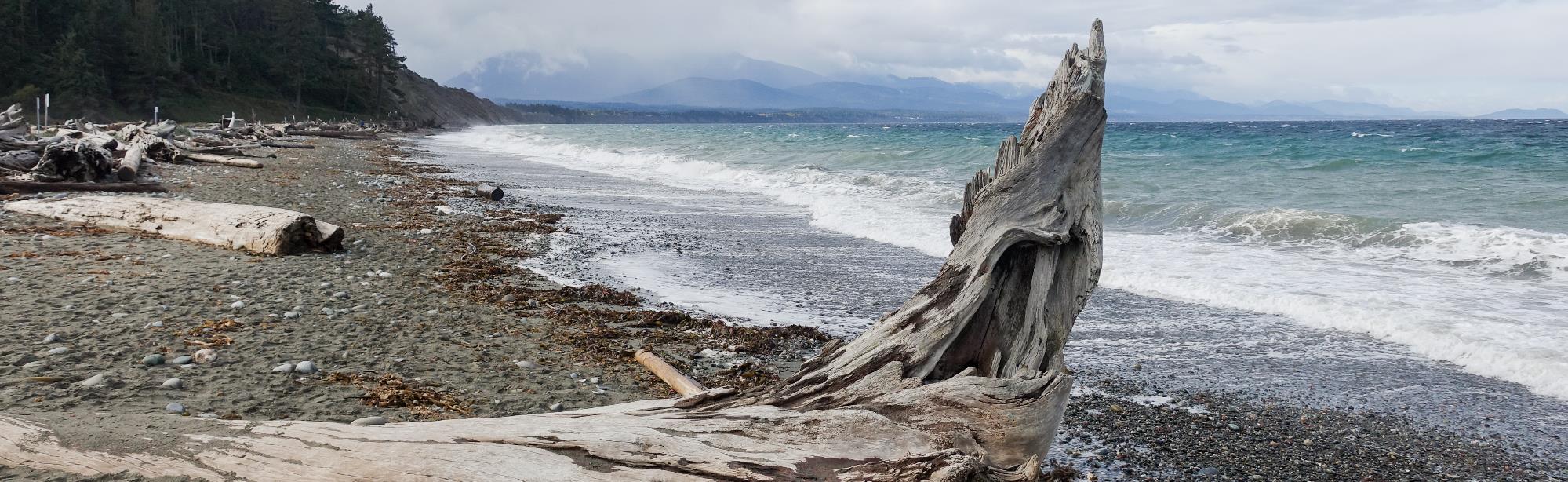 Resource Damage Assessment Committee Meeting
Geoff Baran
June 14, 2023
2
[Speaker Notes: Welcome to the RDA Committee Meeting. Today’s date is May 10, 2023.]
Welcome to Zoom
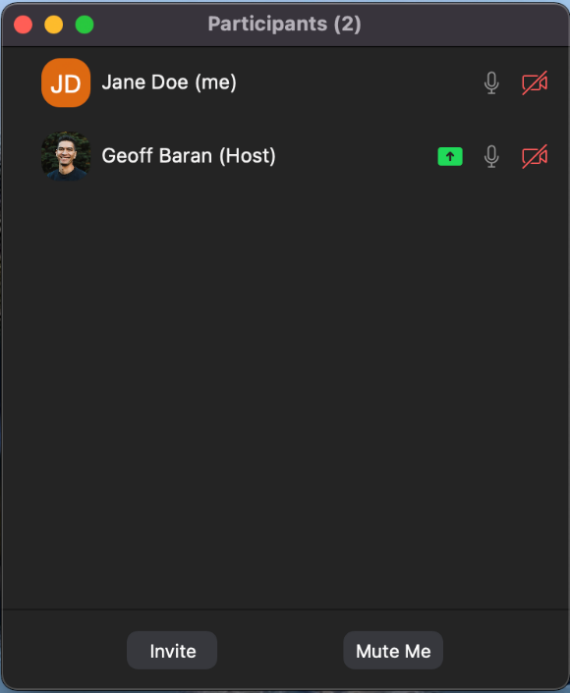 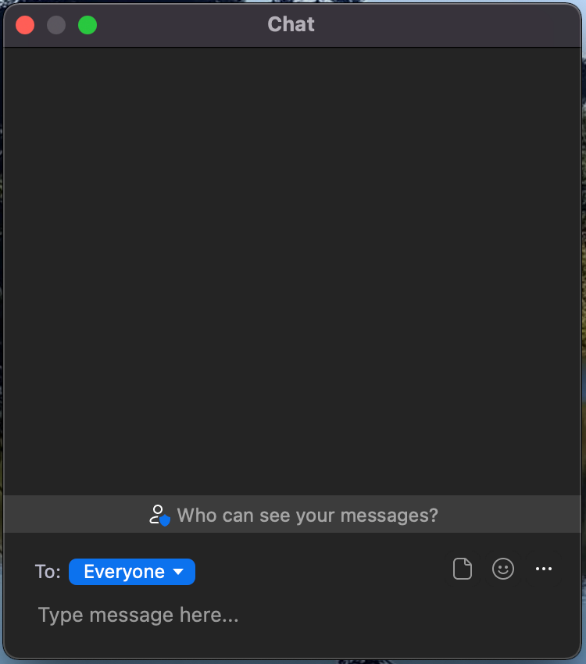 Please mute your microphone to reduce background noise
Callers:
Dial *6 to mute and unmute
Dial *9 to Raise Hand
Online attendees please use the mute button
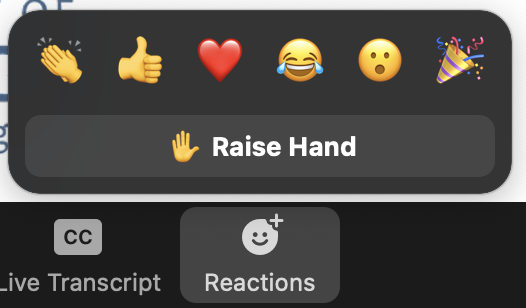 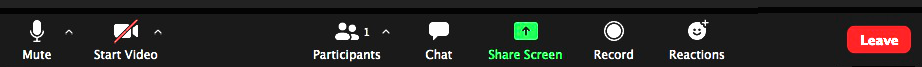 3
[Speaker Notes: Provide basic Zoom instructions.]
Table of Contents
1
Welcome, Roll Call, Agenda Review
2
Introduction
3
New Business
4
Old Business
6
Announcements
4
[Speaker Notes: Brief Agenda Review
Roll Call
Agenda Review
Intro: Review the purpose of our meeting today and the rules of this committee]
Resource Damage Assessment Committee
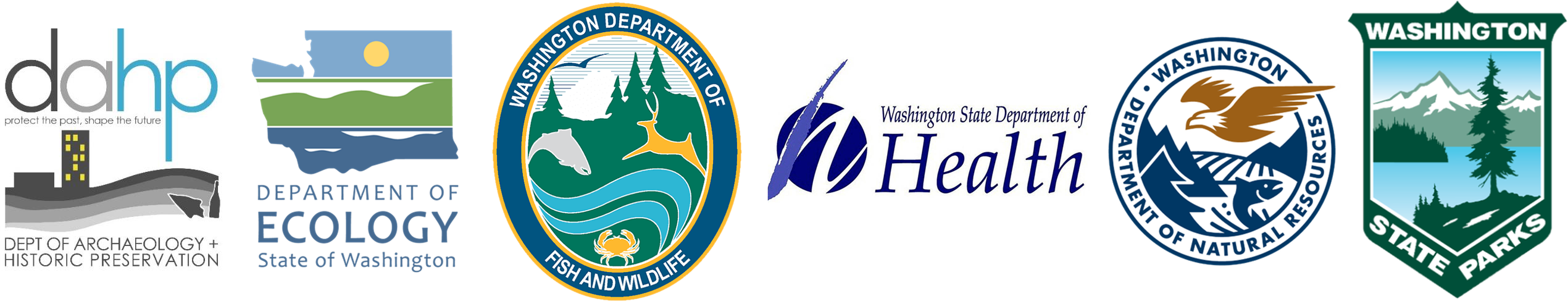 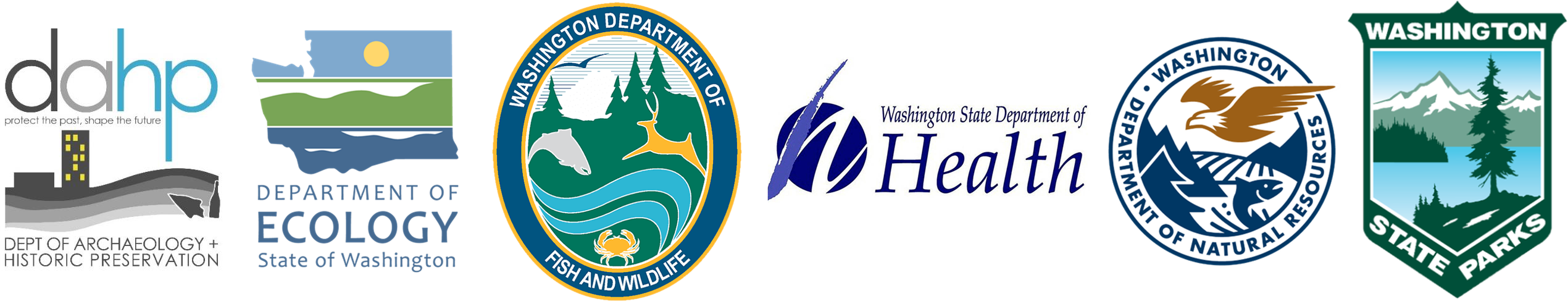 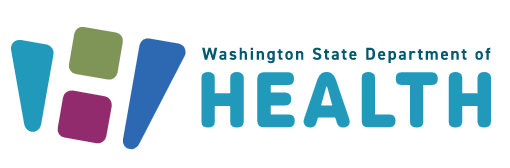 5
[Speaker Notes: INTRODUCTION
Purpose:
This committee is responsible for conducting preassessment screenings for natural resource damage assessments for oil spill that impact the waters of Washington State.
The committee is defined in statute, and comprised of representatives of the Washington State Department of Fish and Wildlife, The Department of Natural Resources, Department of Archeology and History Preservation, Department of Health, and the Washington State Parkas and Recreation Commission
We are NOT assigning liability at this meeting. The purpose of this meeting is to evaluate the natural resource injuries from the spill, review available data, and work cooperatively with potentially liable parties to assess the harm to the environment from oil spills.
Goal:
Work cooperatively with the potentially liable party to determine whether detailed damage assessment studies should be conducted, or whether the compensation schedule will be used to assess the damages.
The ultimate goal of this process is to restore publicly-owned resources that have been damaged by oil spills.
Objectives:
Conduct preassessment screenings of all oil spills that impact Washington State waters.
Evaluate each case and consider whether damages are quantifiable at a reasonable cost
Whether restoration or enhancement is technically feasible.
Evaluate any projects proposed in lieu of a damage claim.
The committee will vote yes or no on those questions, and if the answer is no, the Compensation Schedule is authorized to assess damages
Rules
Committee bylaws state the meeting will be carried out under parliamentary procedure. Motion, second, all in favor.
After hearing discussion from the attendees, each present RDA Committee Member will vote on two things:
Whether damages are quantifiable at a reasonable cost
And whether restoration or enhancement is technically feasible]
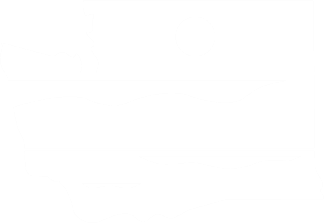 New Business
Preassessment Screening
ERTS #722807	P/C South Sound Fire and Diesel Spill
6
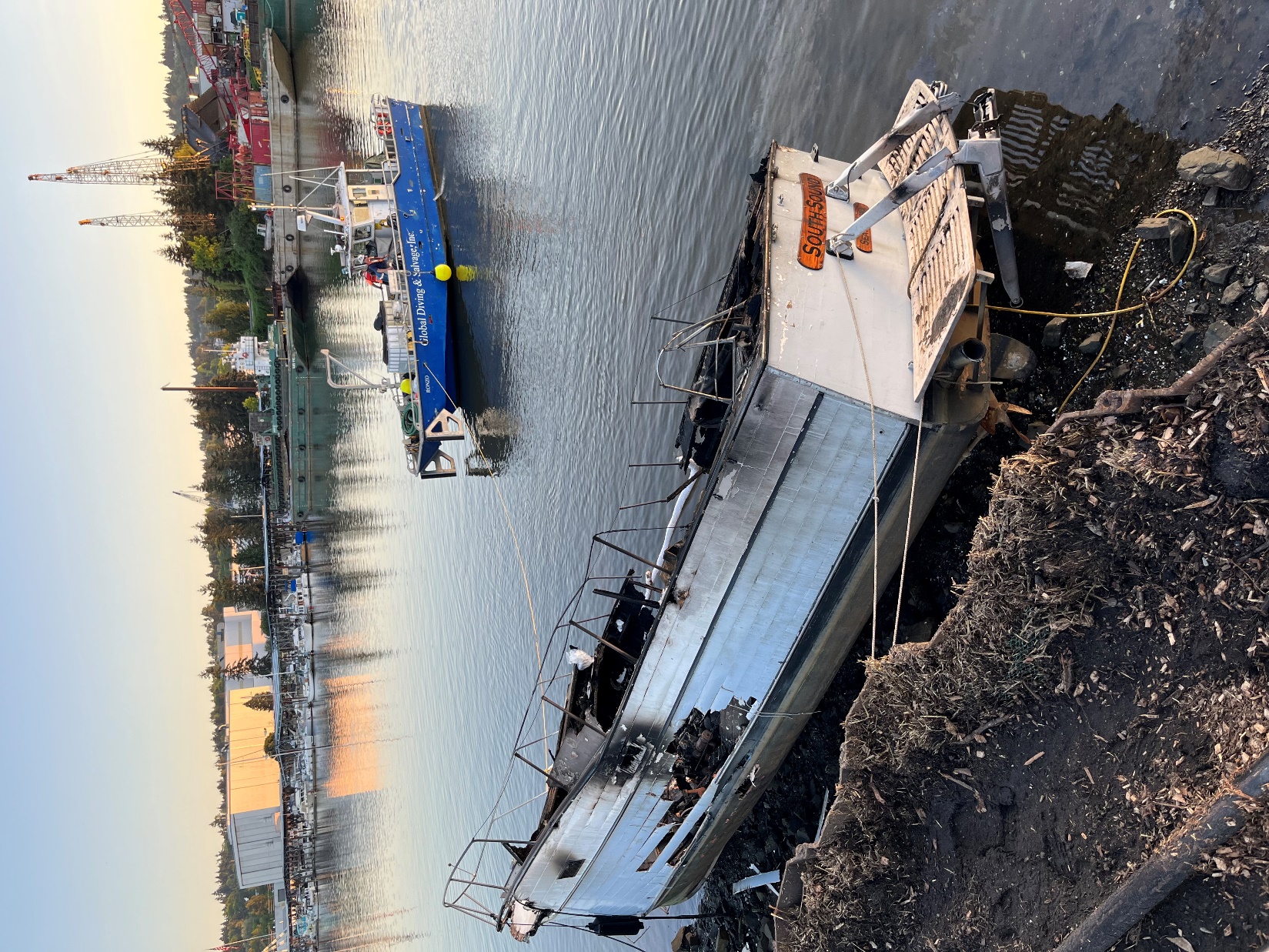 ERTS #722807P/C South Sound Fire and Diesel Spill
May 13, 2023, vessel fire and diesel spill to Duwamish Waterway
7
Spill Location
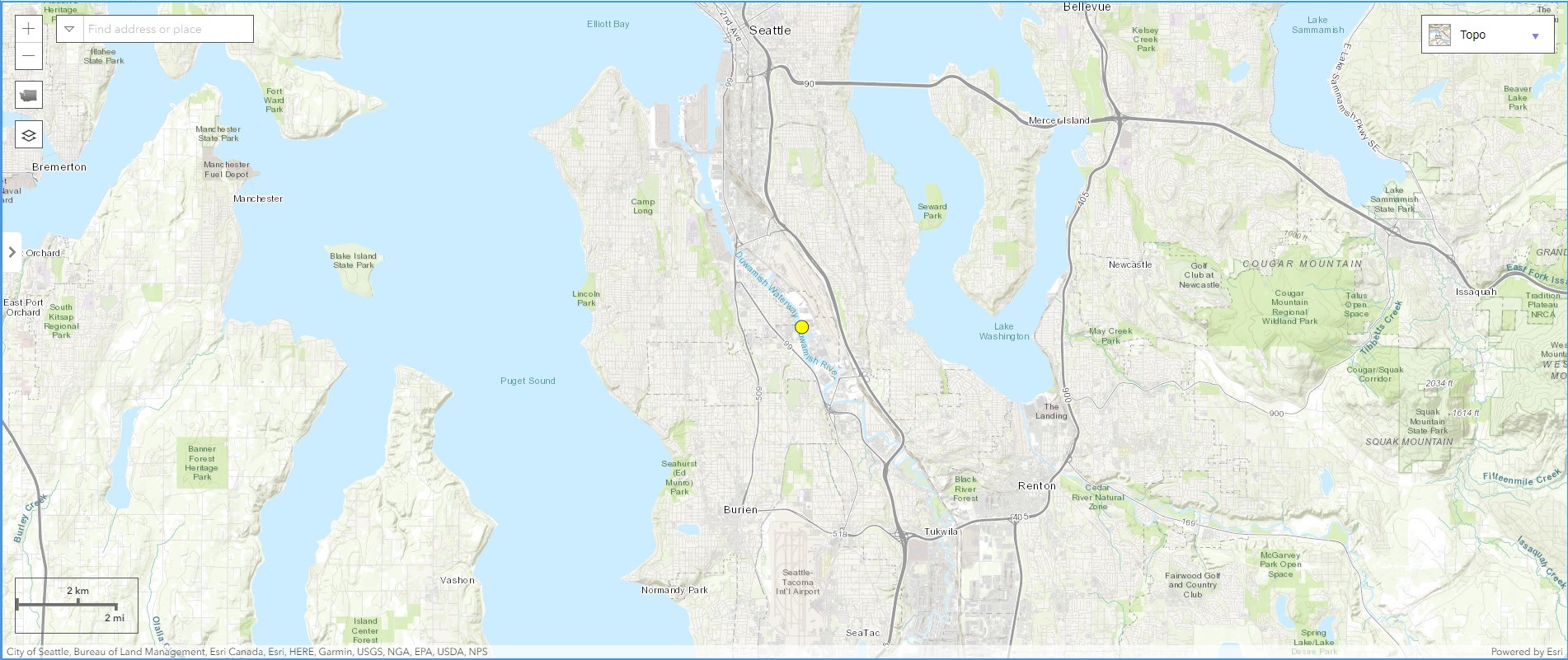 8
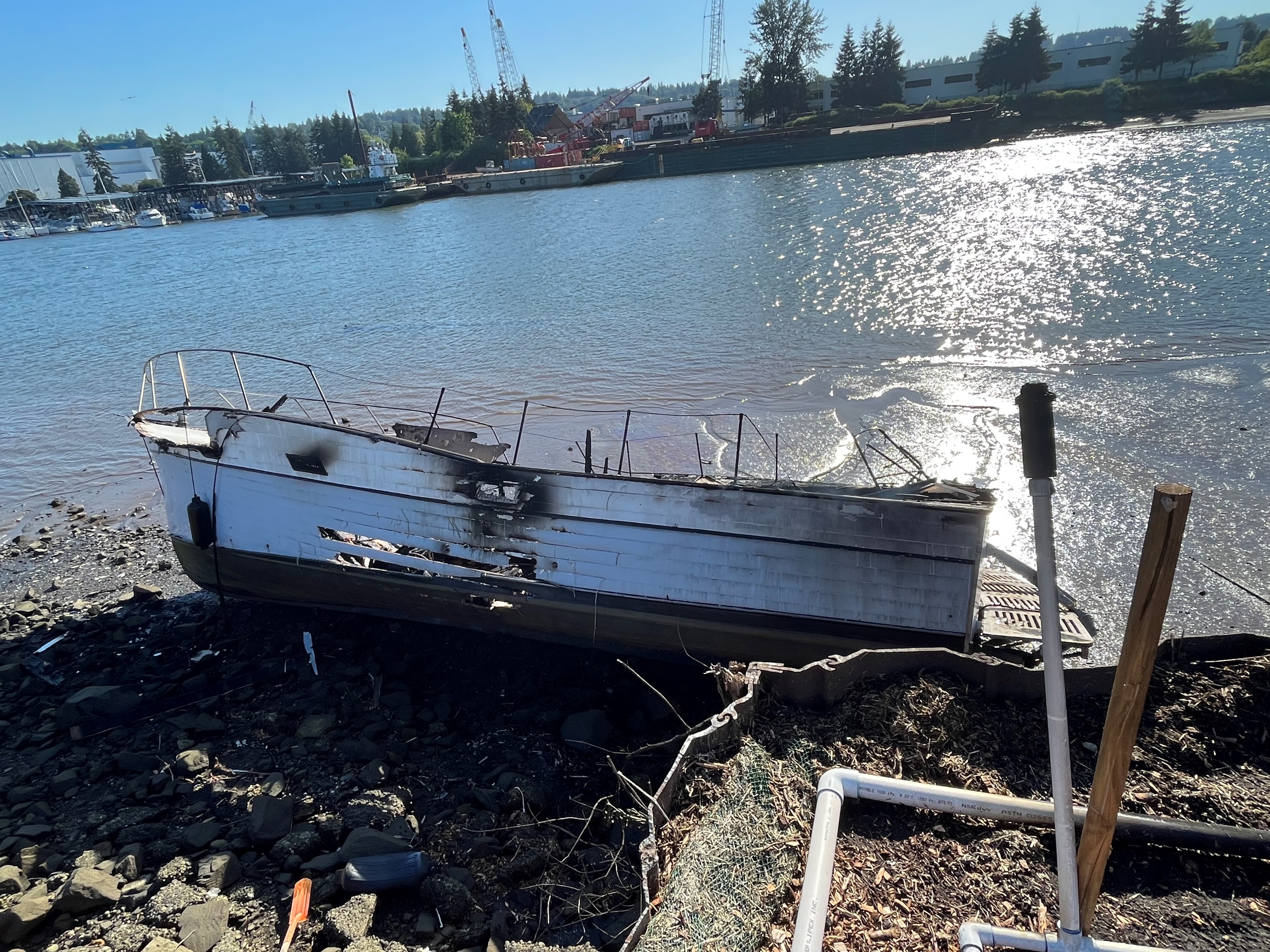 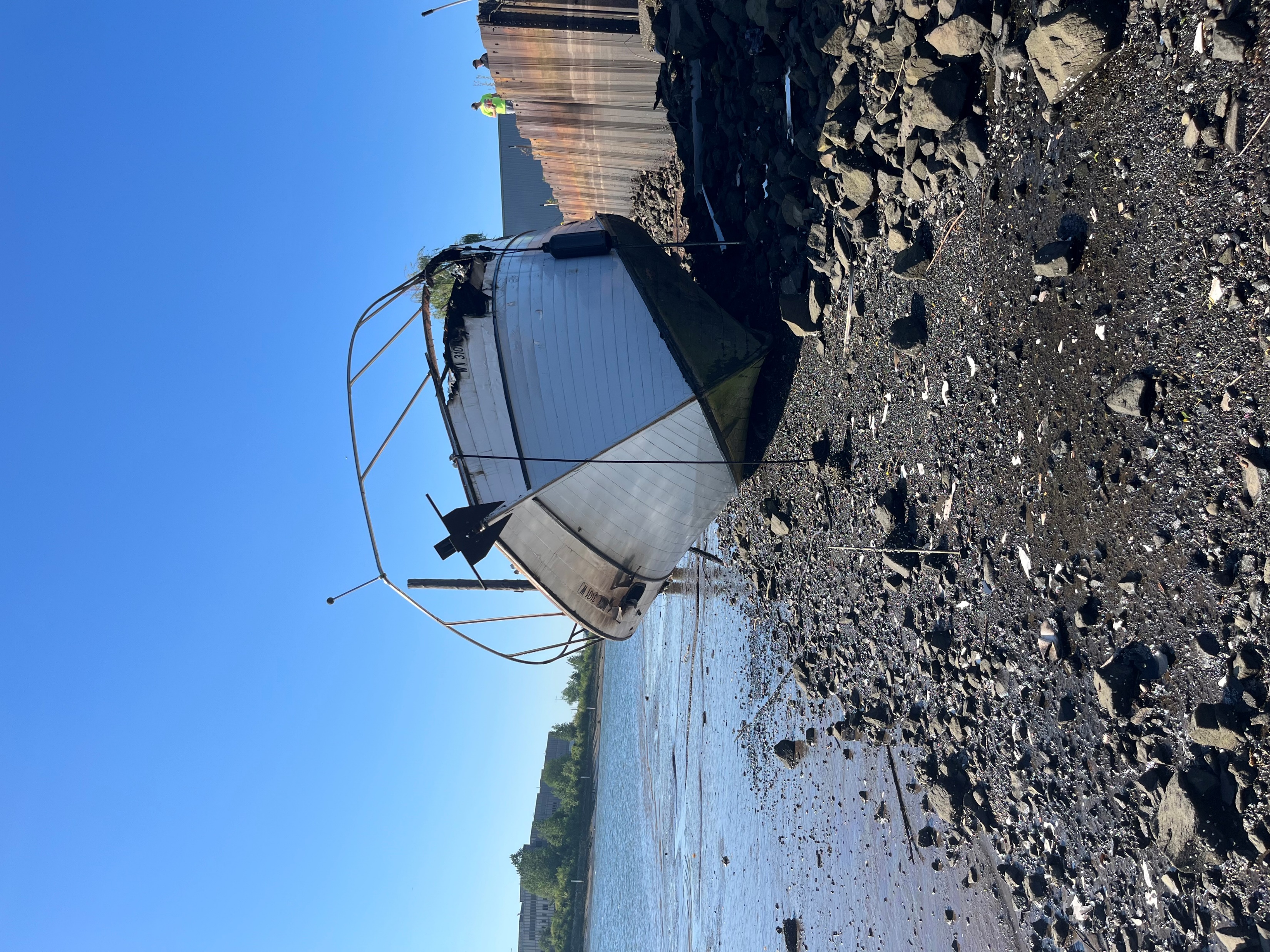 ERTS #722807 P/C South Sound
9
[Speaker Notes: From WSP accident report.]
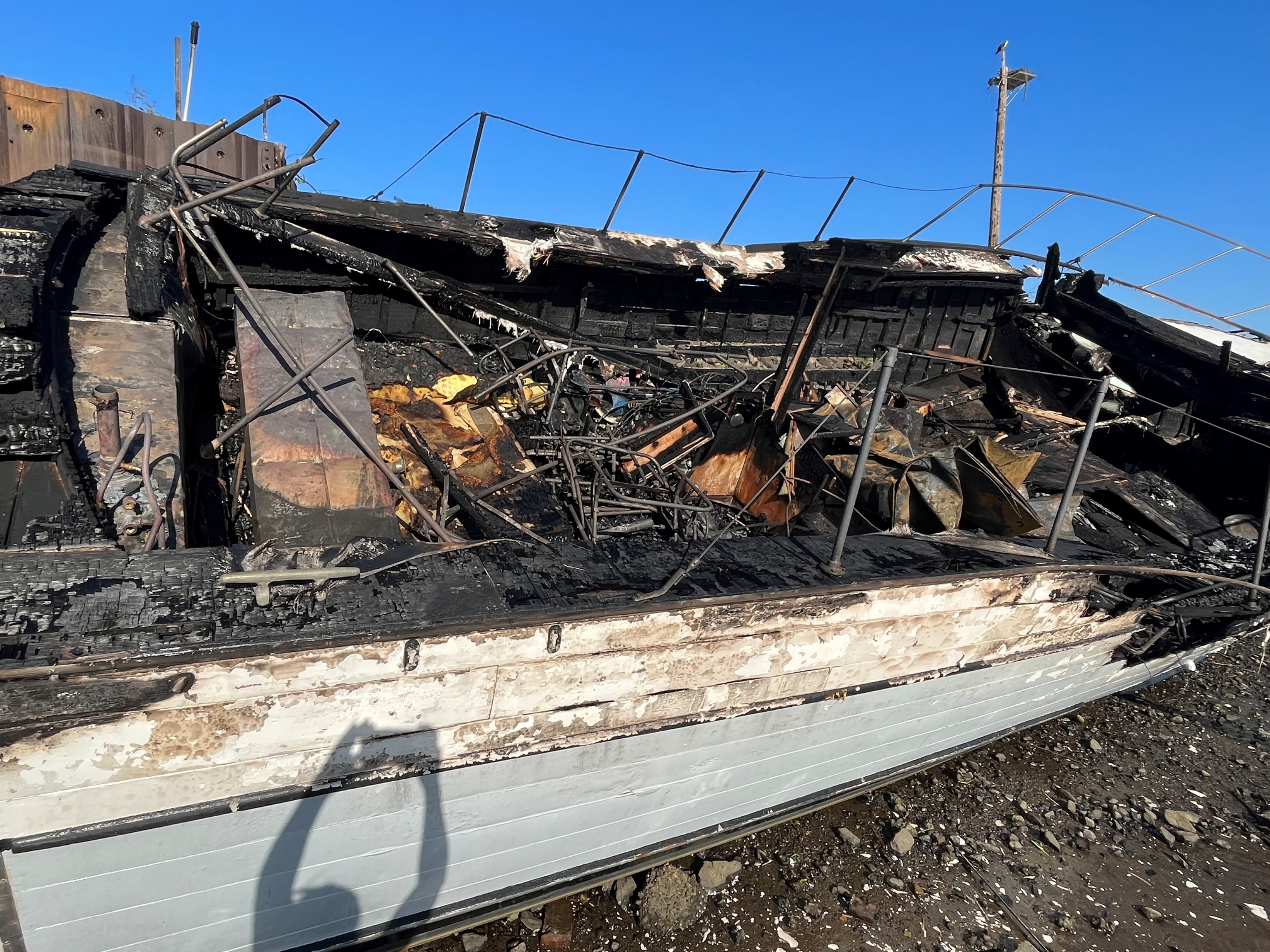 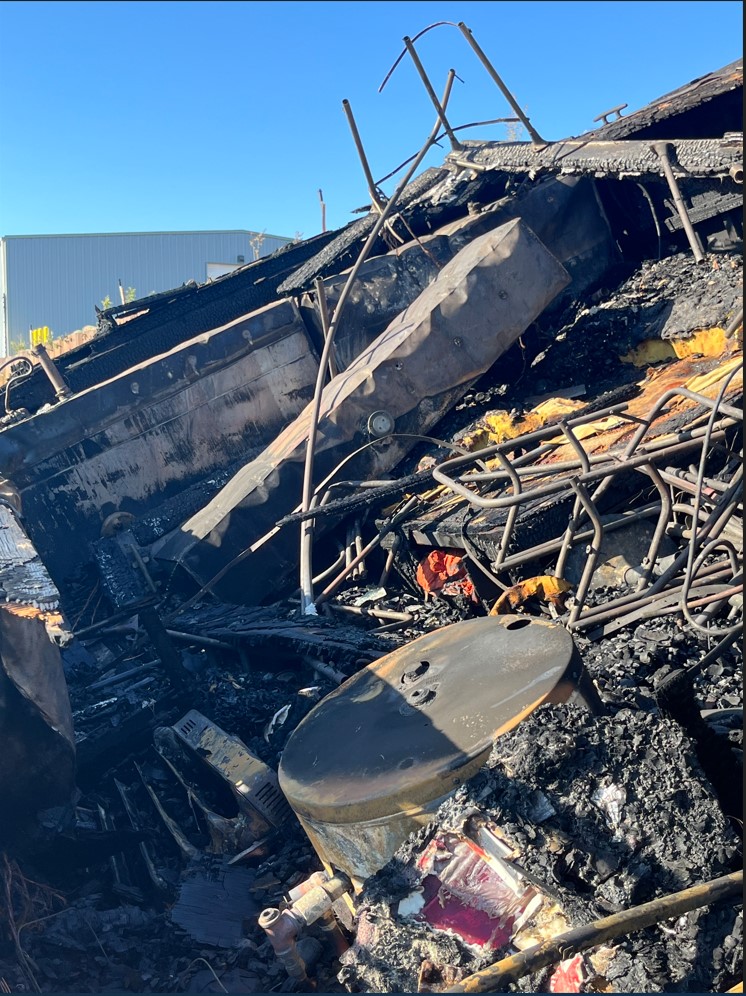 ERTS #722807 P/C South Sound
10
[Speaker Notes: From WSP accident report.]
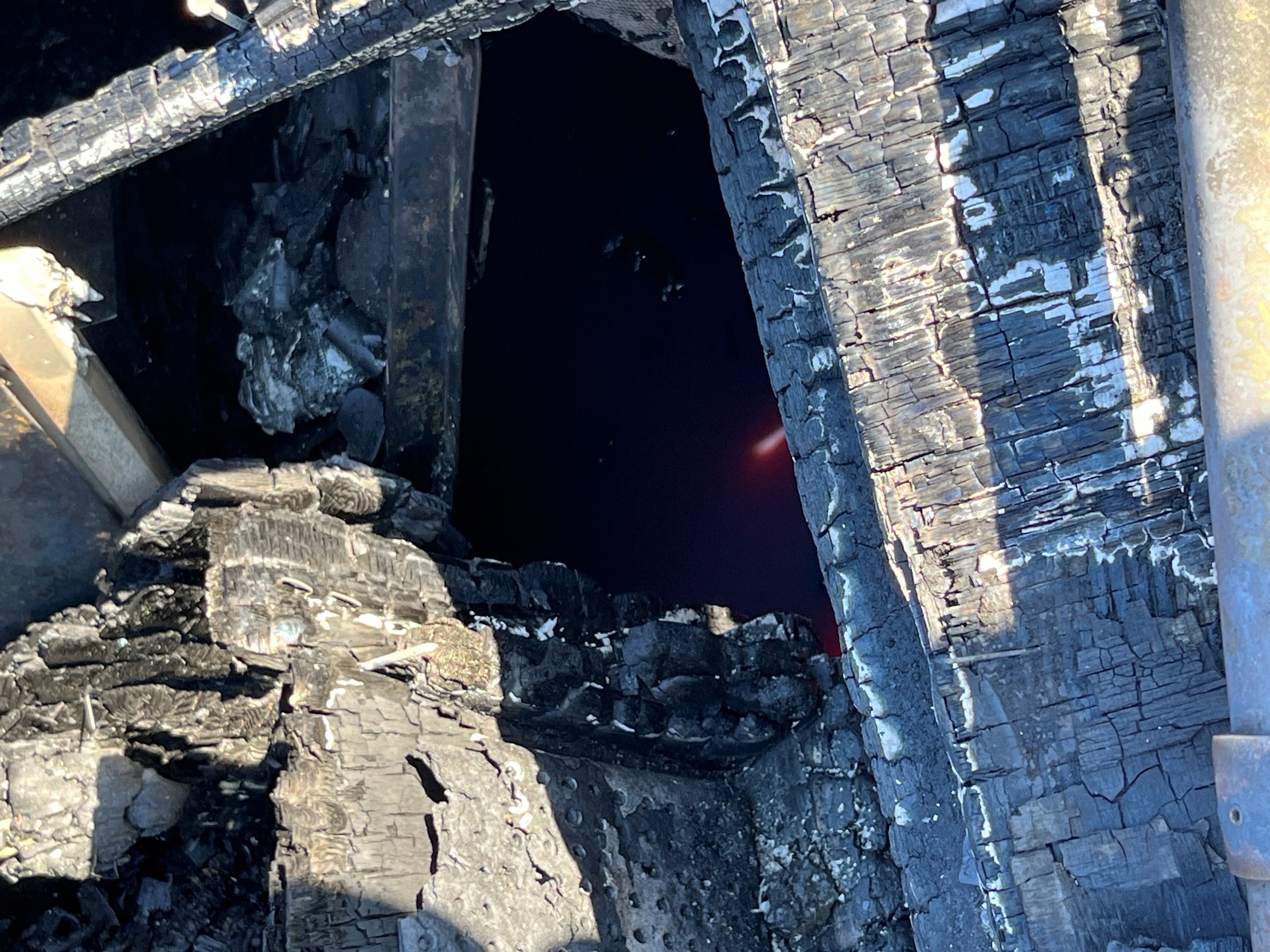 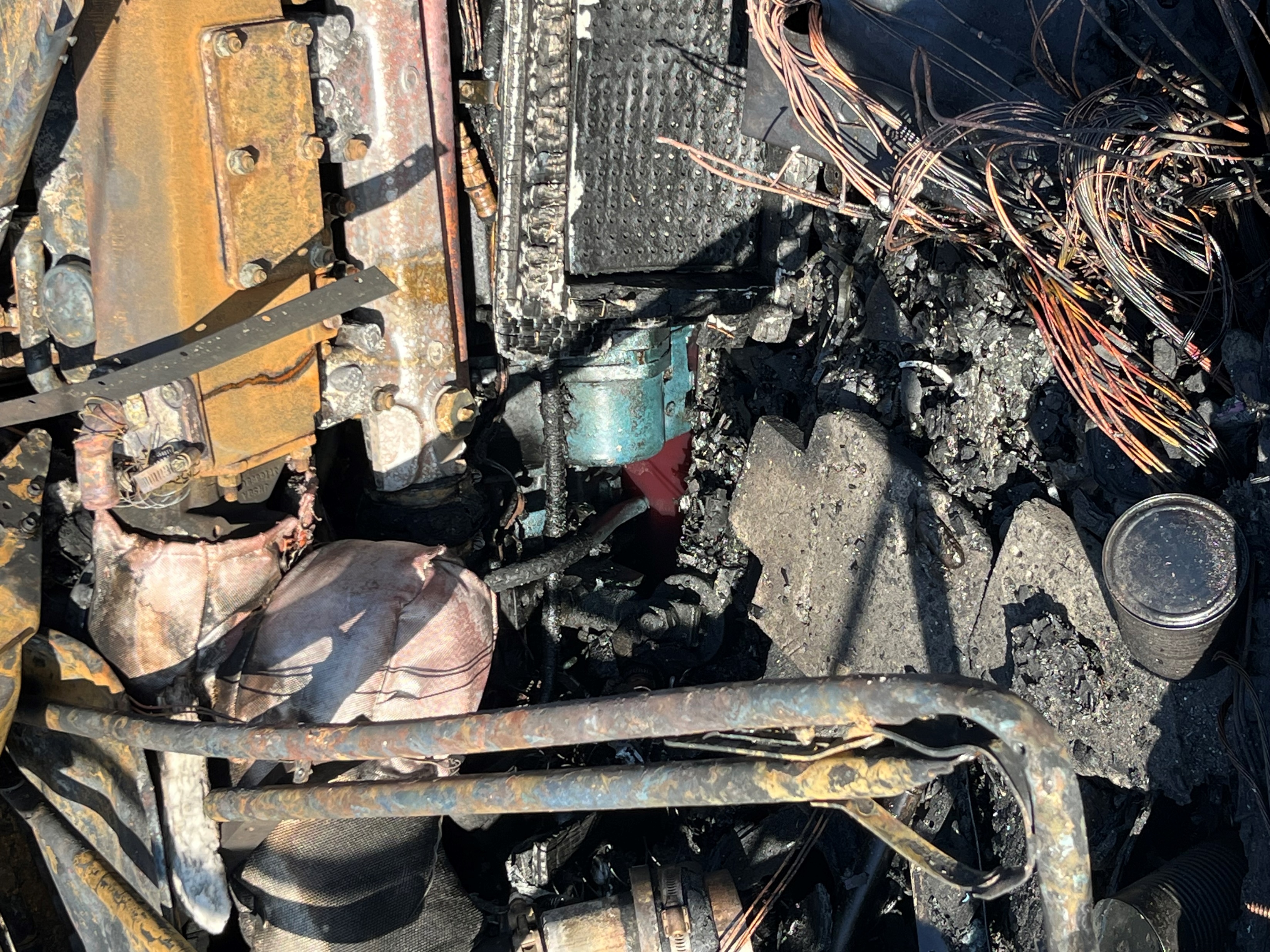 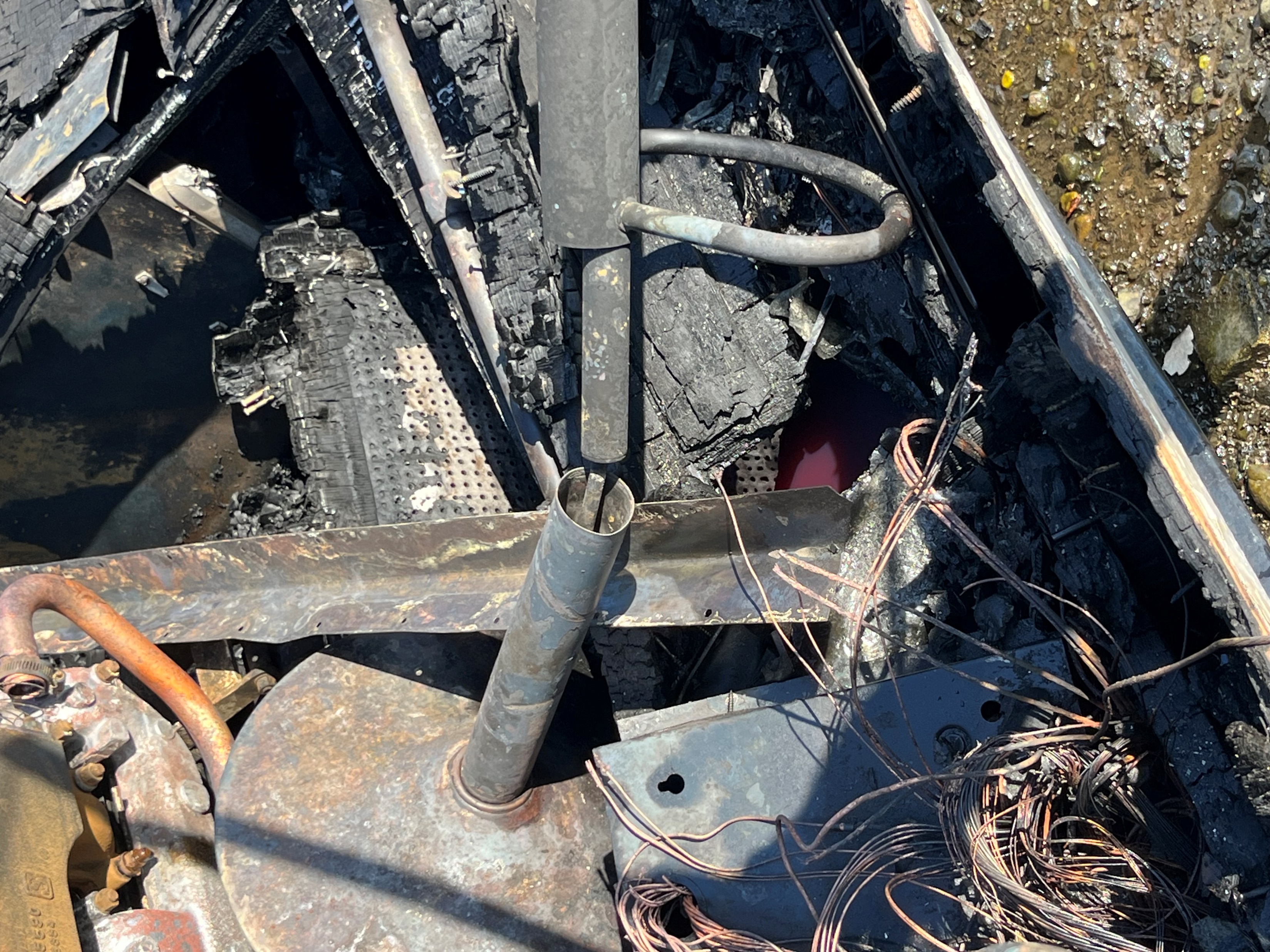 ERTS #722807 P/C South Sound
11
[Speaker Notes: From WSP accident report.]
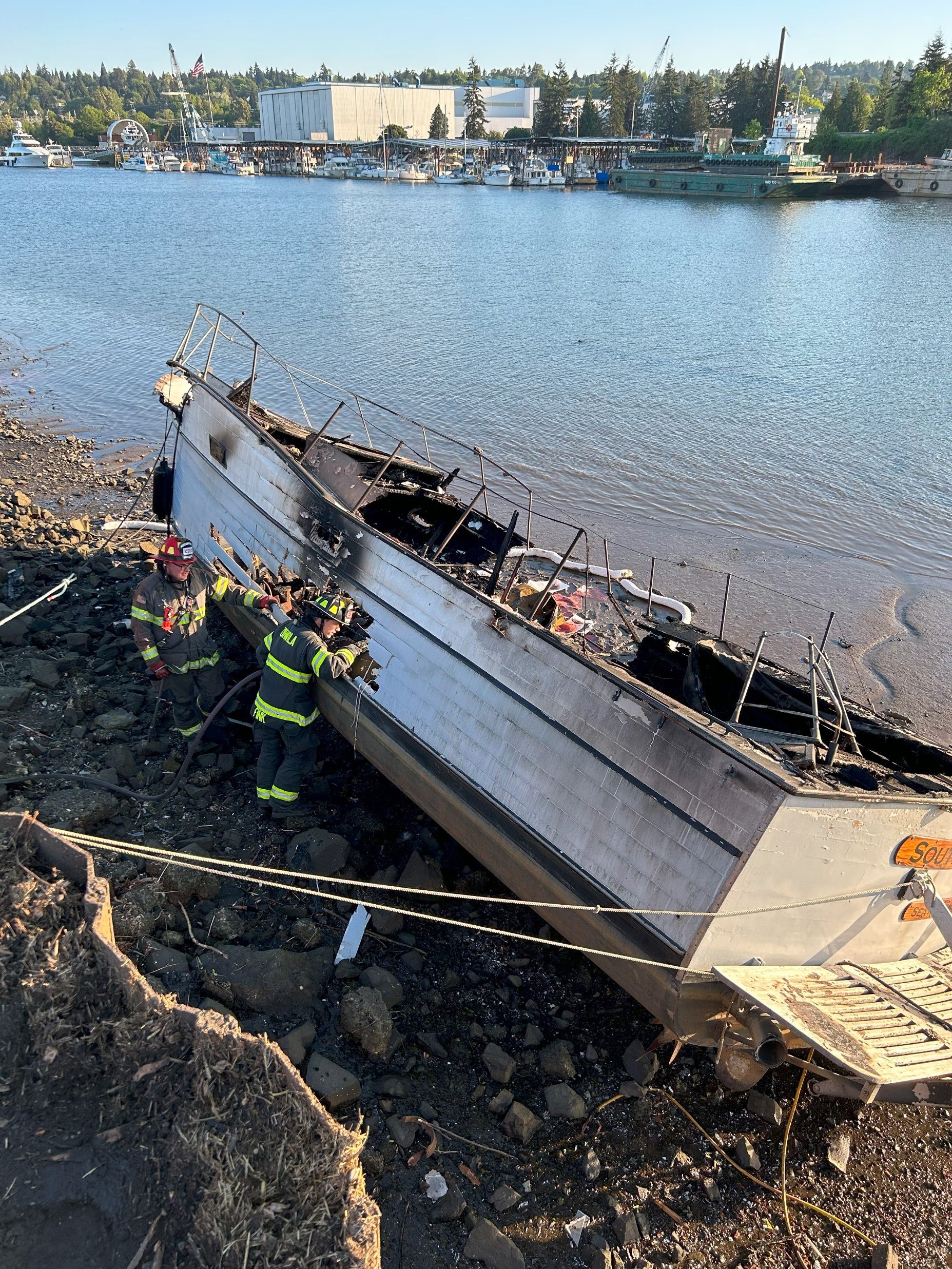 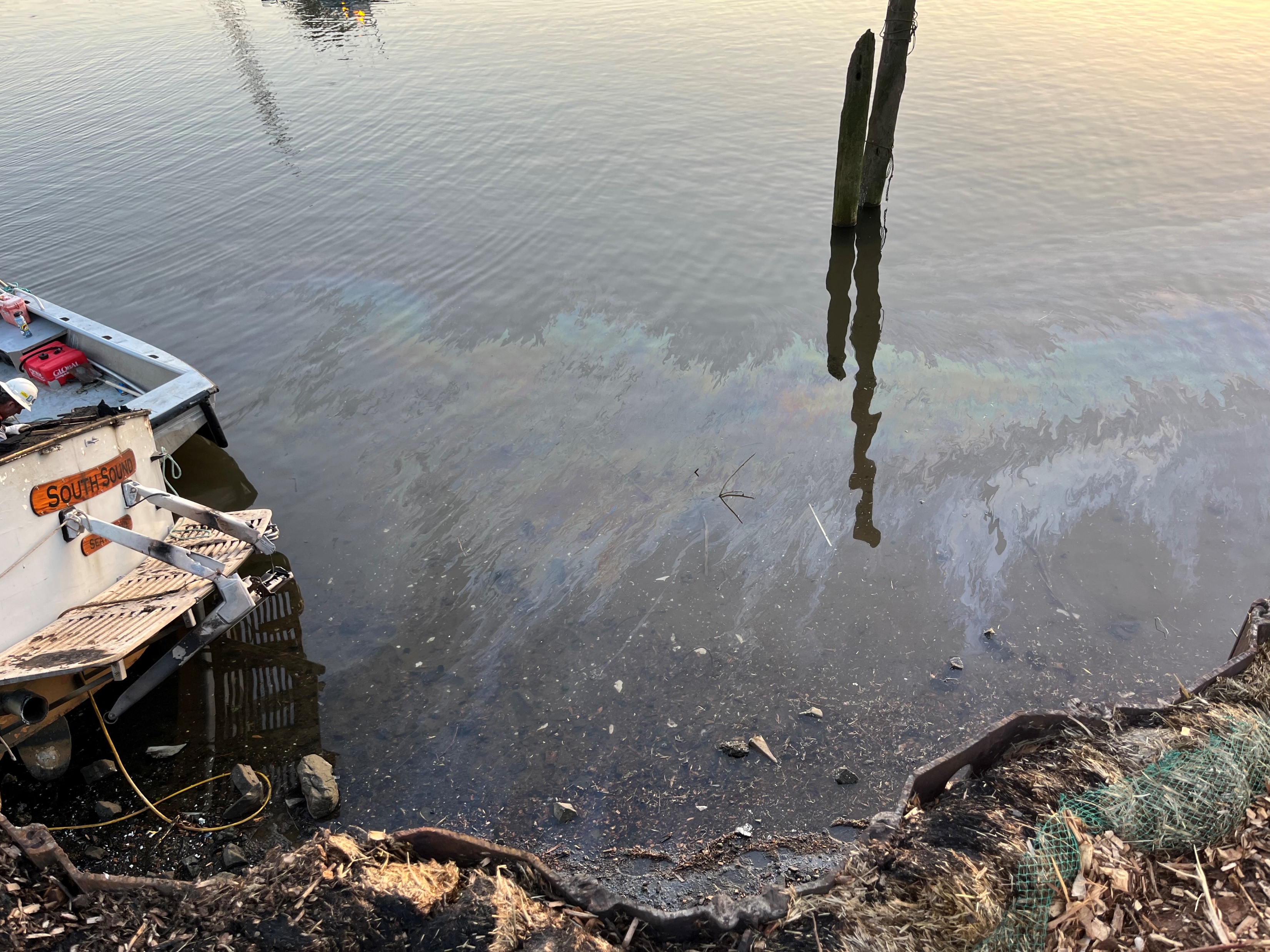 ERTS #722807 P/C South Sound
12
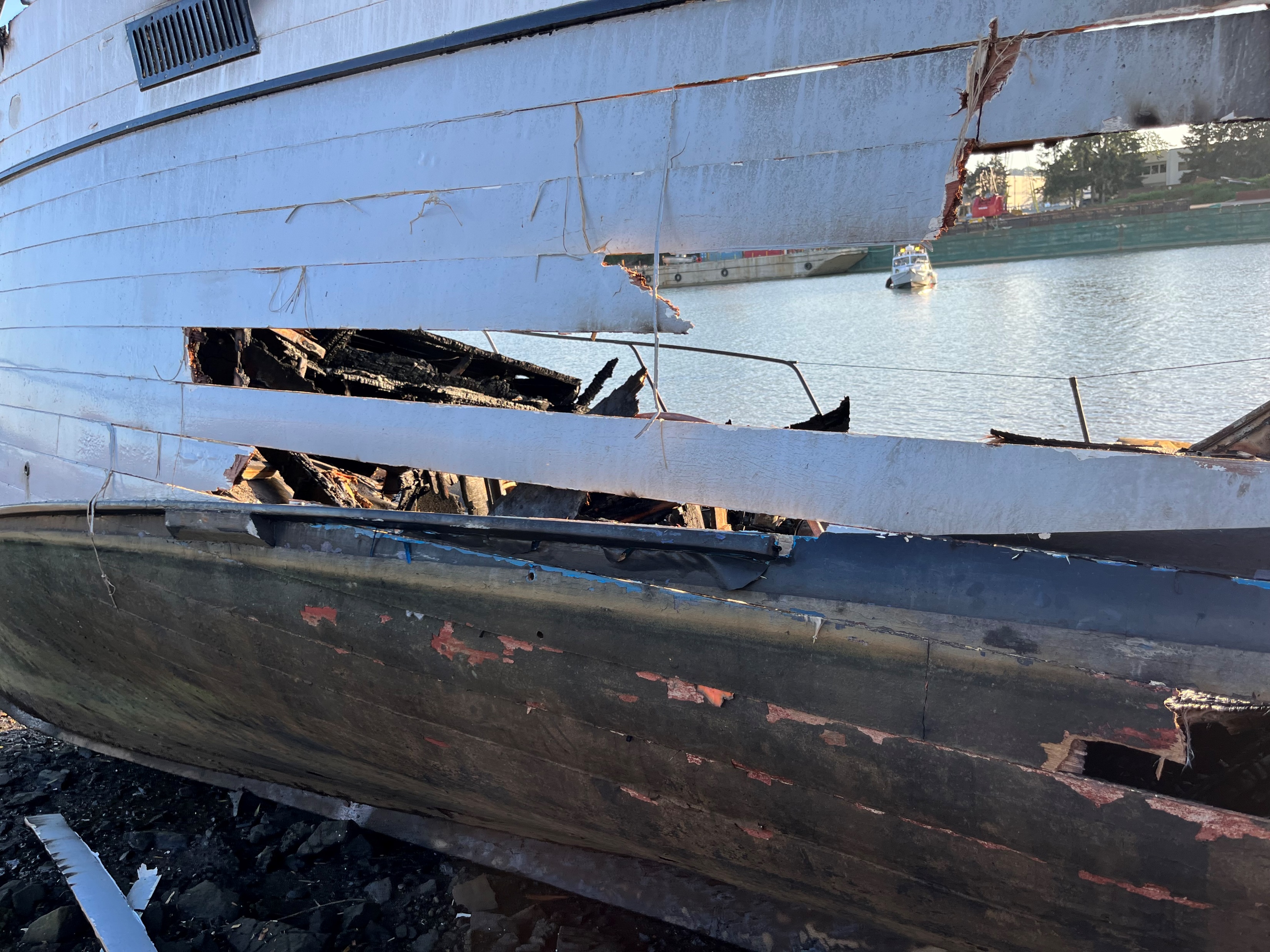 Preassessment Screening
ERTS #722807 P/C South Sound
Estimated spill to water volume: 50 to 150 gallons
Oil Type: Diesel Low Sulphur (ULSD)
Geographic Extent of Impacts: Duwamish Waterway
Volume of oil recovered within the first 24 hours: 80+ gallons 						(depending on recovered sorbent weight)
13
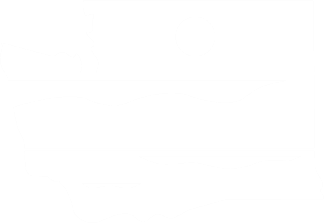 Old Business
Open Case Updates
ERTS #720988 Tug Tulalip Sinking and Oil Spill
14
[Speaker Notes: Investigation under review. Estimated spill volume between 19-27 gallons.]
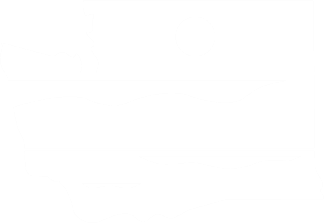 Announcements
2023 Coastal Protection Fund Grant evaluations completed (this afternoon)

Ecology IT continues to develop automated damages calculation
Working on freshwater vulnerability data 

Next meeting Wednesday, July 12, 2023 in Room R0A-32 (and Zoom)
15
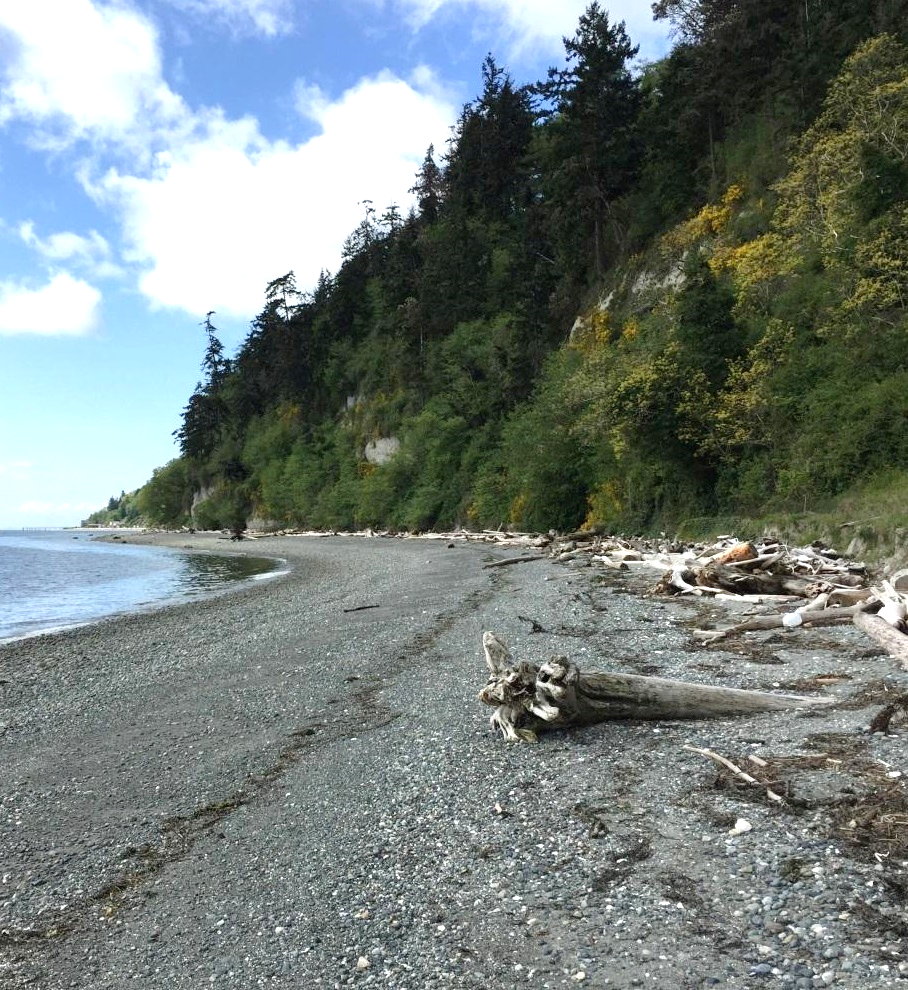 Meeting Adjourned
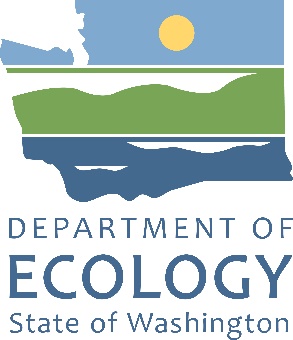 Geoff BaranWashington State Department of Ecology
360-790-9725
Geoff.Baran@ecy.wa.gov
16
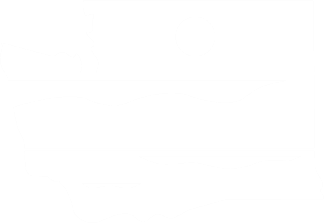 Lake Chelan GRP Update
Washington State Department of Ecology
Kaitlin Lebon and David Prater
17
Comparison Slide headline
Column 1
Column 2
Bullet items
Bullet items
Bullet items
Bullet items
Bullet items
Bullet items
Bullet items
Bullet items
18
Chart slide title 2
Optional summary or explanation of chart
19
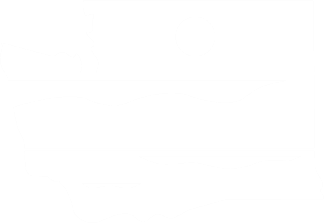 Ecology’s strategic priorities
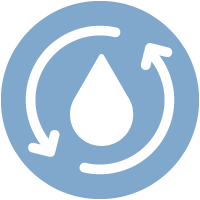 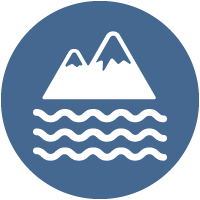 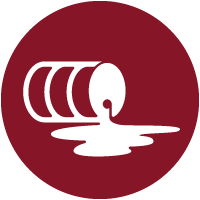 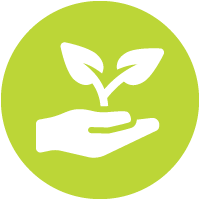 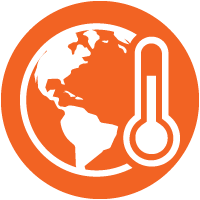 Support and engage our communities, customers, and employees
Reduce and prepare for climate impacts
Prevent and reduce toxic threats and pollution
Protect and manage our state's waters
Protect and restore Puget Sound
20
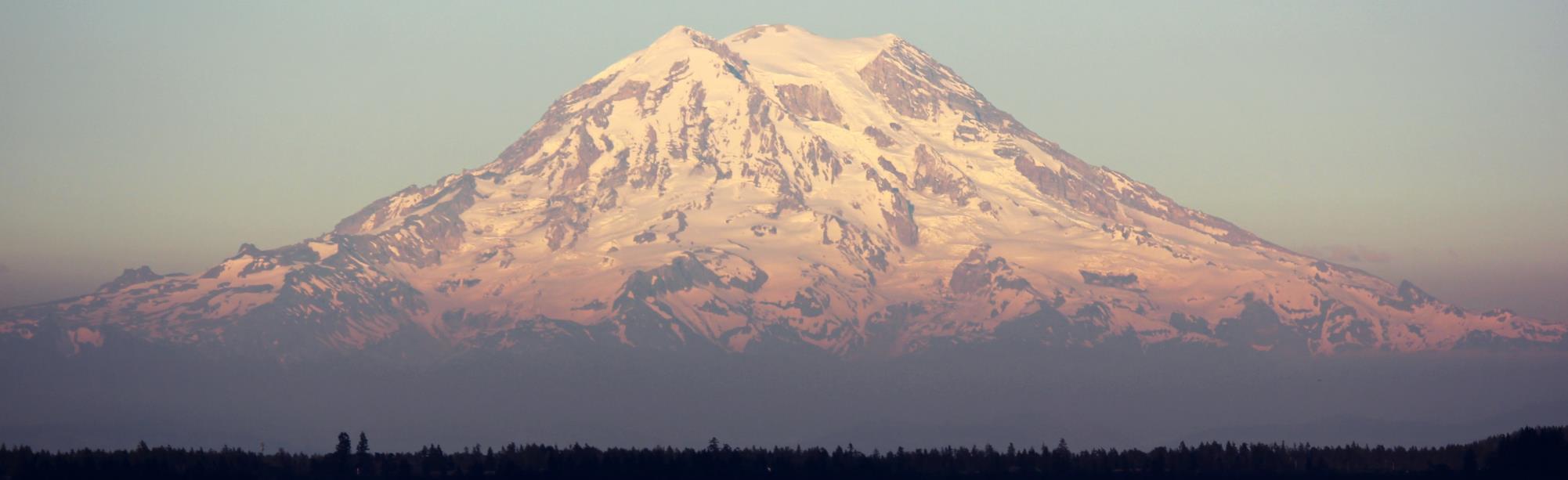 Presentation Title Option 2
Name
Date
21
Timeline slide title
Optional summary or explanation of timeline information
Year
Year
Year
Year
Event description or information
Event description or information
Event description or information
Event description or information
22
Table slide title
Optional summary or explanation of table information
23
Chart slide title
Optional summary or explanation of bar chart
24
Chart slide title 2
Optional summary or explanation of chart
25
Venn diagram title
Optional text explanation
Category 1
Category 2
Item 1
Item 1
Item 1
Item 2
Item 2
Item 2
Item 3
Item 3
Item 3
Item 4
Item 4
26